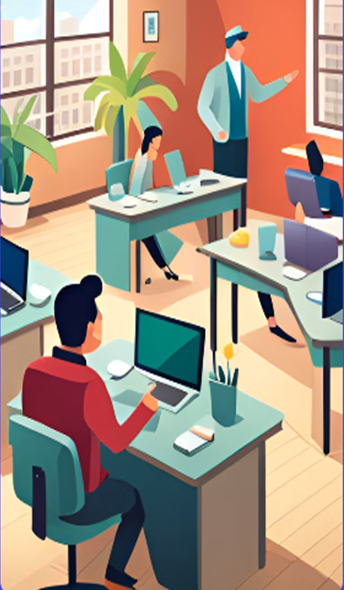 PERTEMUAN KE- 2 LANDASAN MANAJEMEN PENDIDIKAN
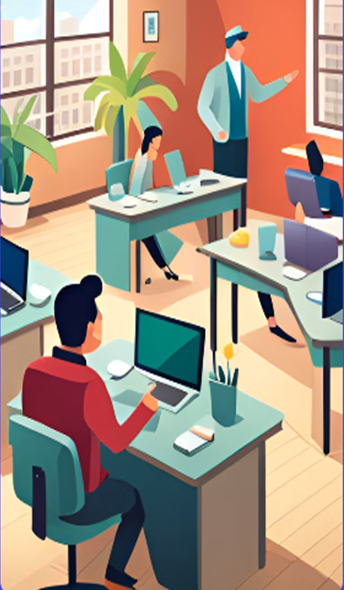 “Selamat datang saudara mahasiswa semua”“Apa Kabarnya hari ini”Pada perkuliahan yang lalu kita sudah mengulas tentang konsep dasar dari manajemen sekolah coba apa yang Anda ulas tentang pertemuan yang tulislah ringkasan Anda pada pertemuan yang lalu! https://www.menti.com/alrmmmak2ws2“Apa yang menjadi pikiran saudara tentang kata “Landasan Manajemen”?” “Apakah pada manajemen yang baik berdasarkan pada landasan yang baik pula? https://www.menti.com/al2akkkqiw1q“Apa yang Saudara ketahui tentang Istilah landasan manajemen pendidikan itu?”
Pengantar
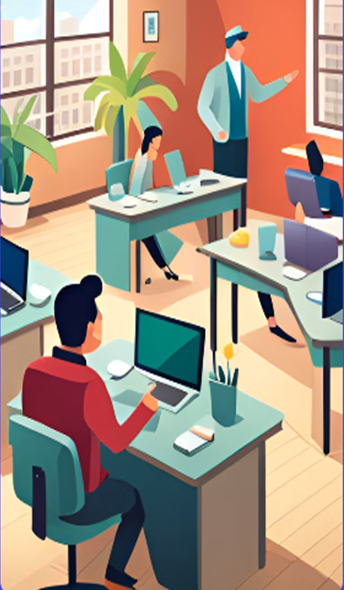 Pengantar
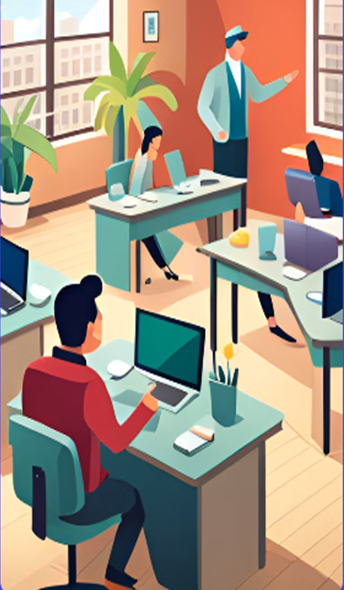 Pengantar
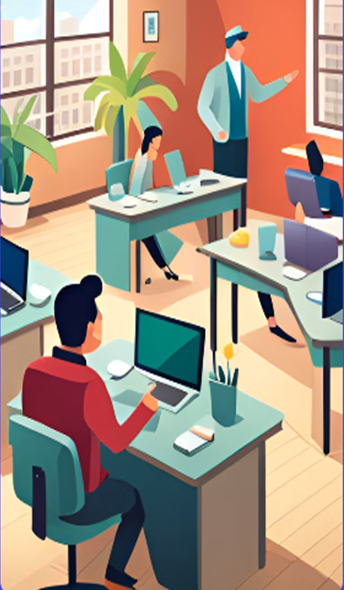 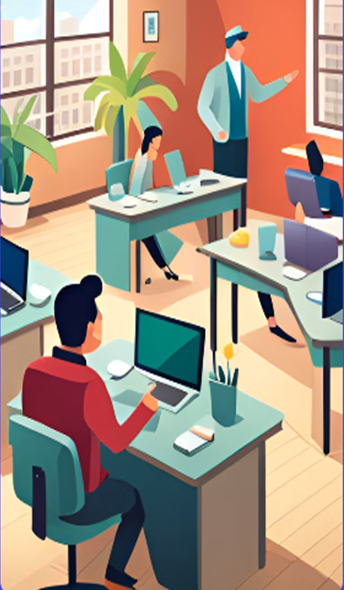 Definisi Landasan Manajemen Pendidikan
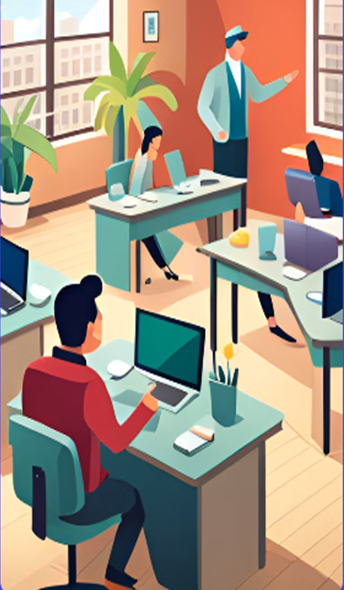 Komponen Manajemen
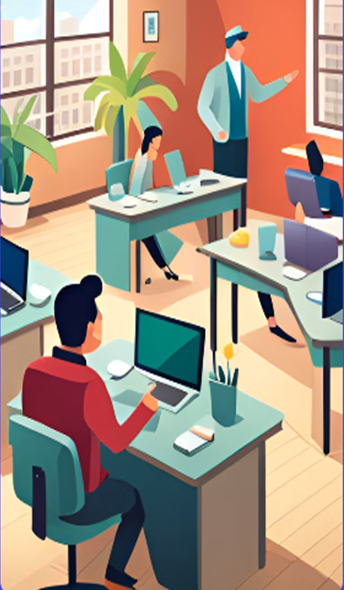 Tujuan Pendidikan
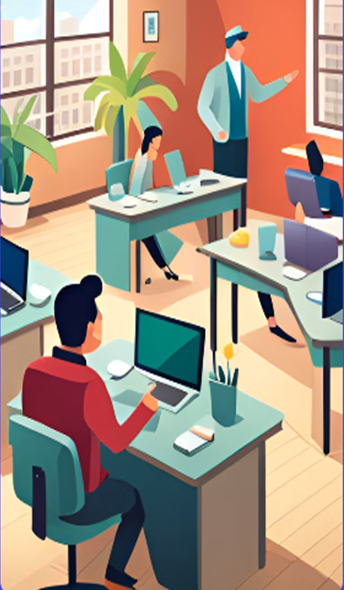 Pengorganisasian Manajemen
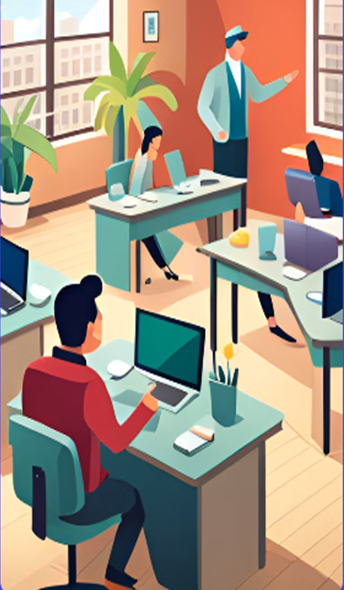 Pengarahan Manajemen
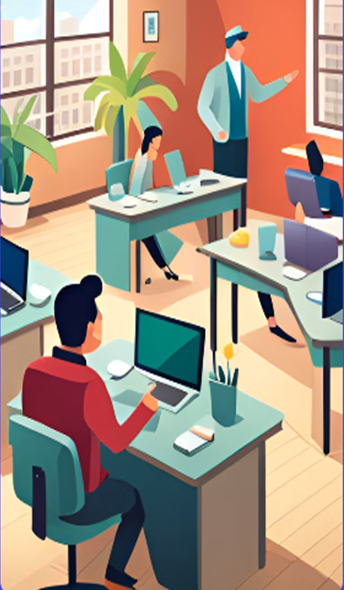 Pengawasan Manajemen
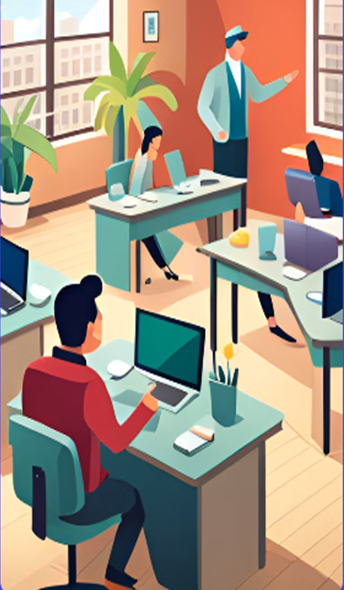 Bidang Garapan Manajemen Pendidikan
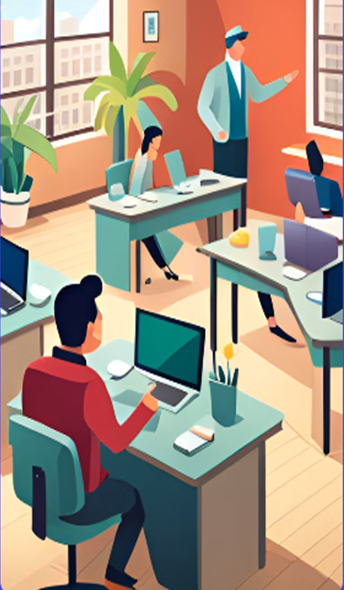 Perbedaan Administrasi dan  Manajemen
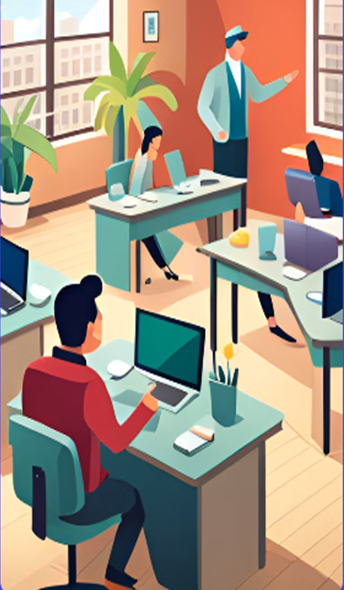 Falsafah Manajemen Pendidikan
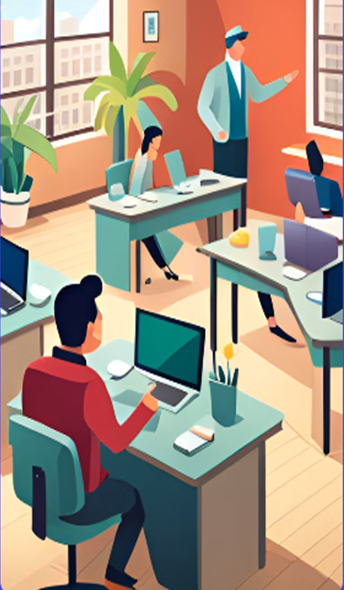 Pandangan tentang Manajemen Pendidikan
Pendekatan terhadap Teori dan Praktik Menajemen Pendidikan
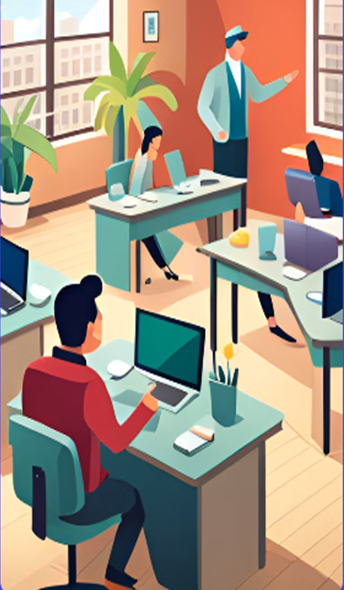 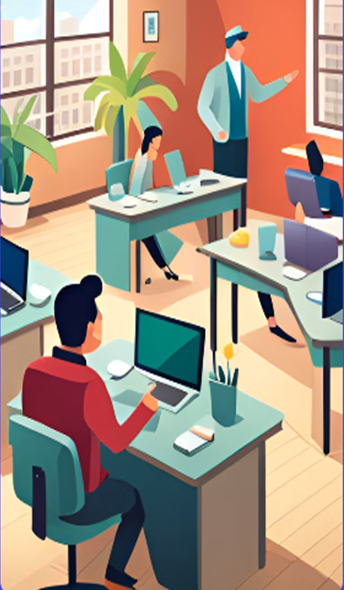 Refleksi
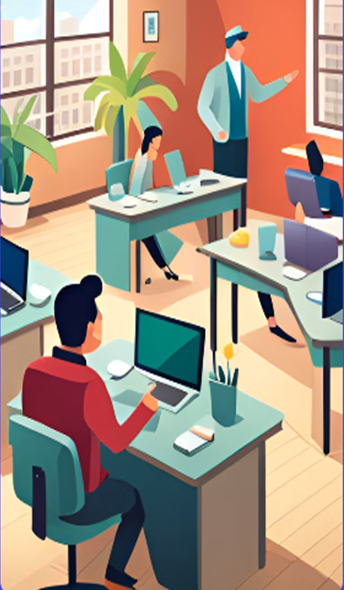 Kesimpulan
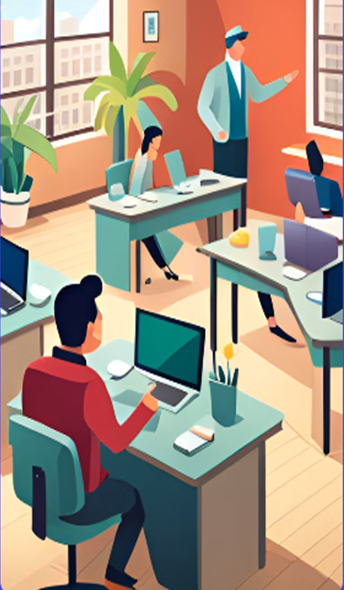 TERIMA KASIHSelamat Bertemu kembali pada Pertemuan Selanjutnya